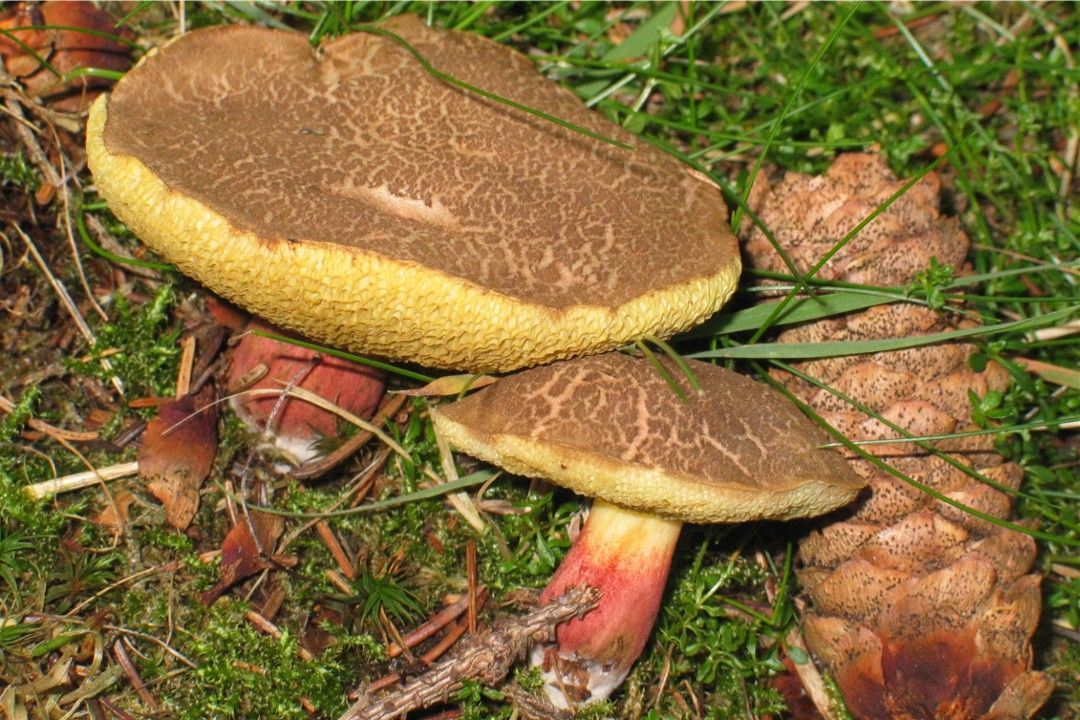 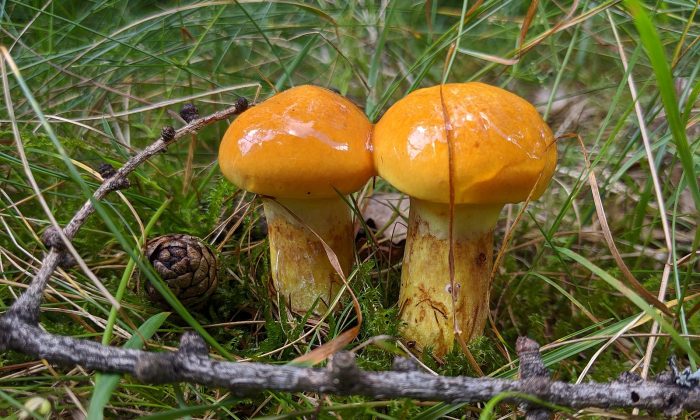 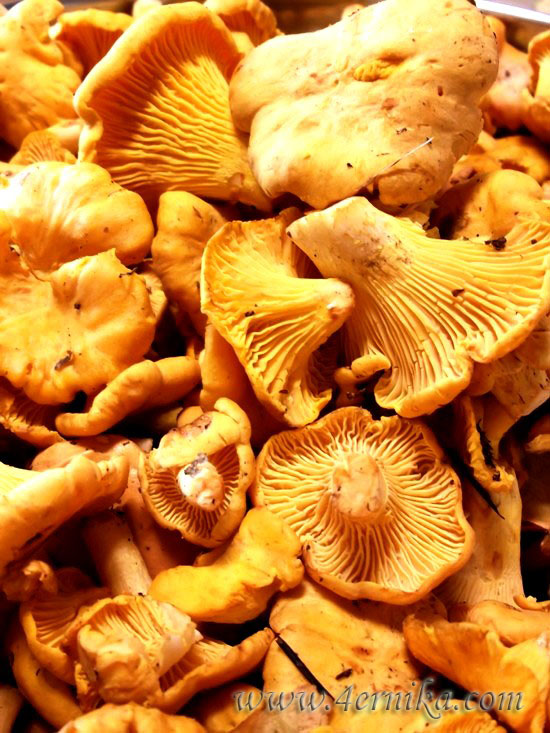 ……….UŽ rostou………..
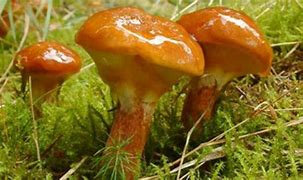 Sběr hub
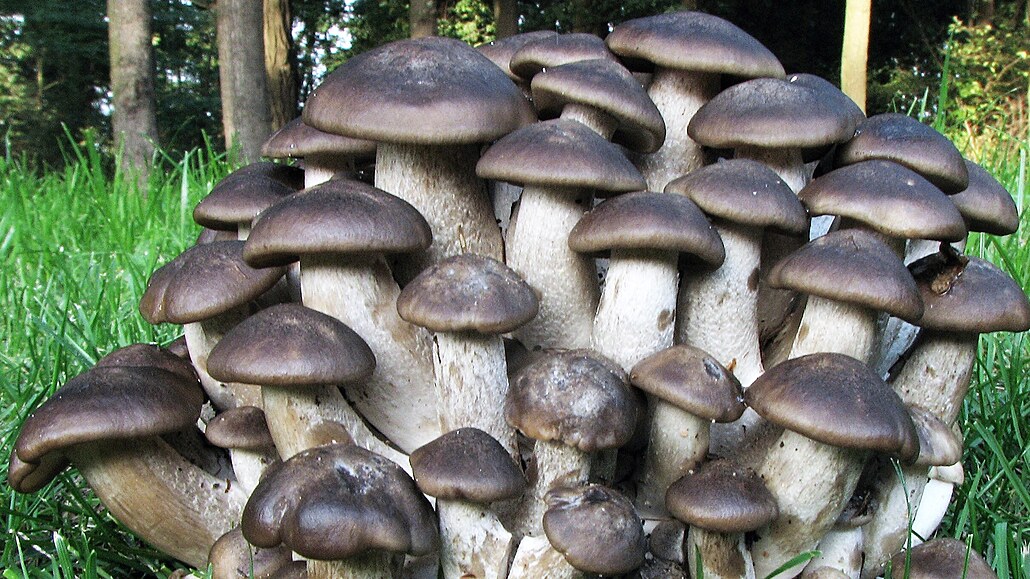 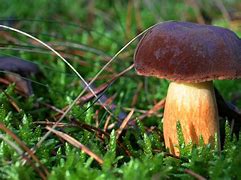 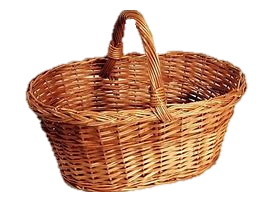 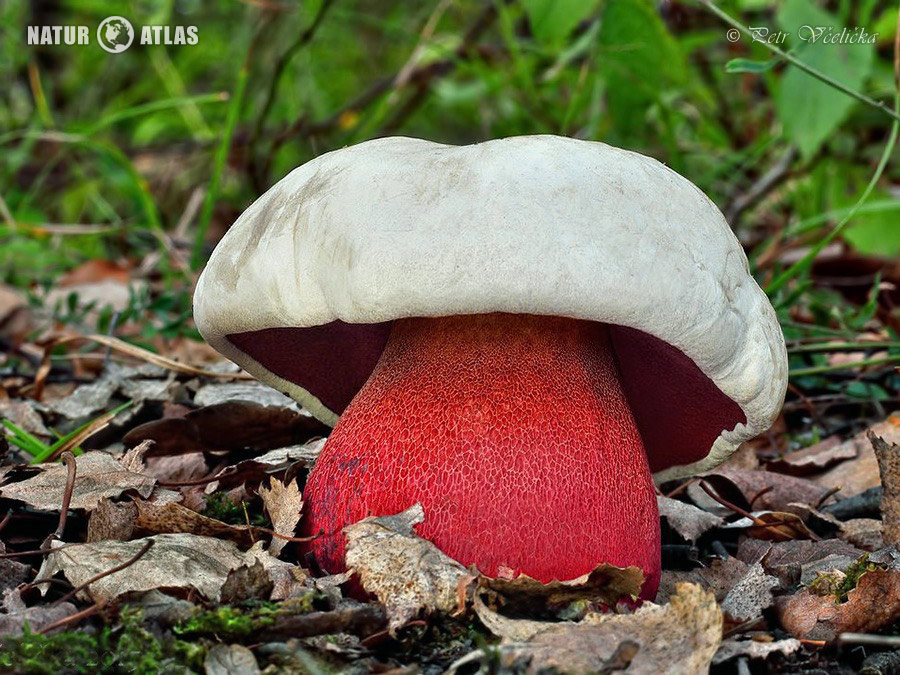 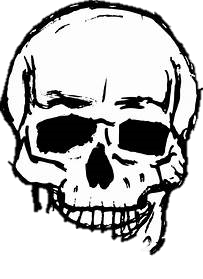 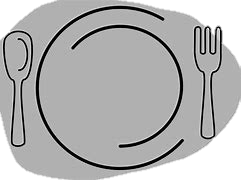 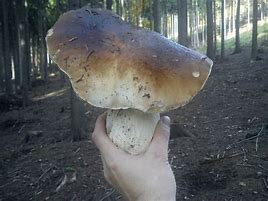 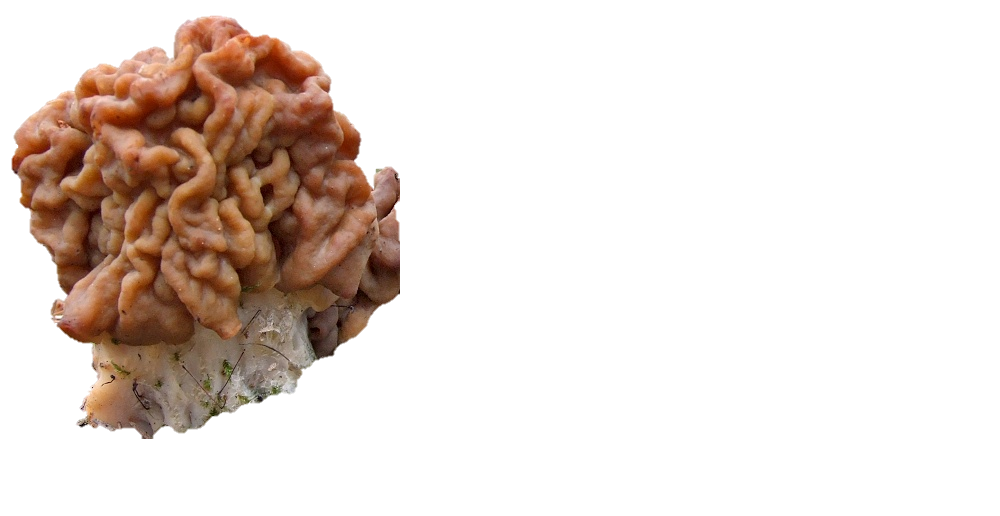 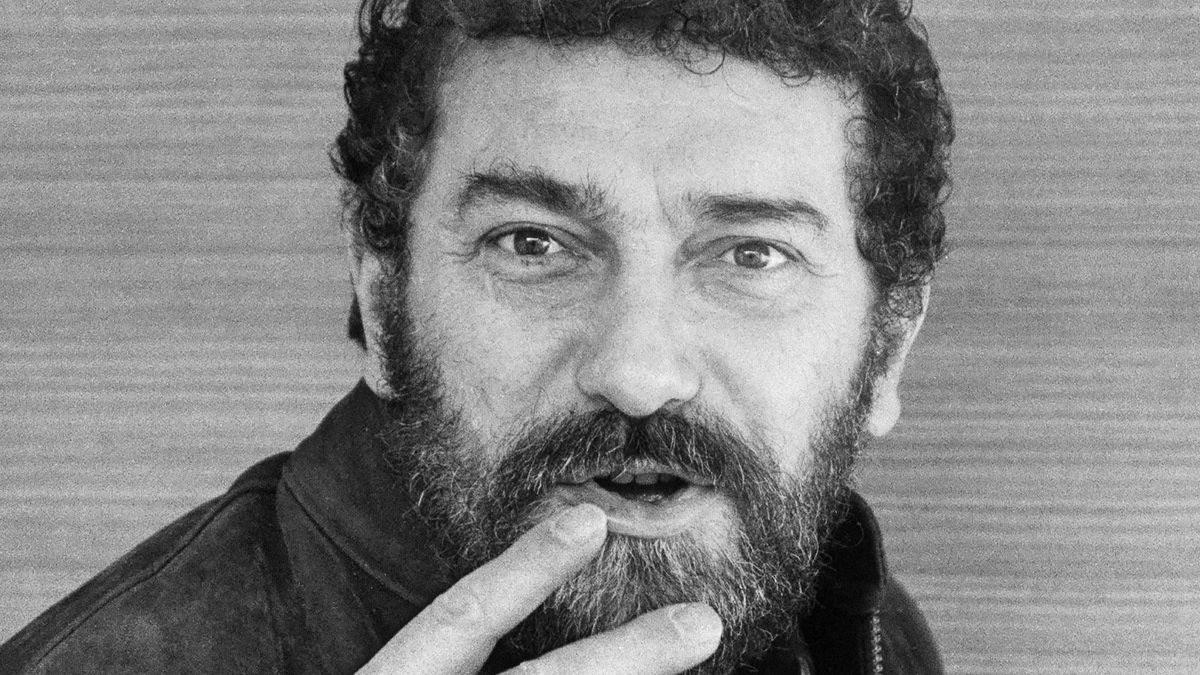 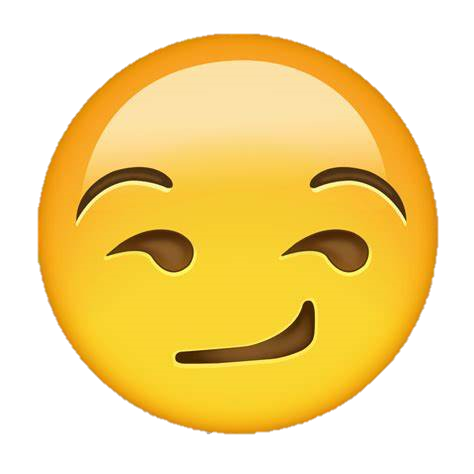 Dobrou chuť
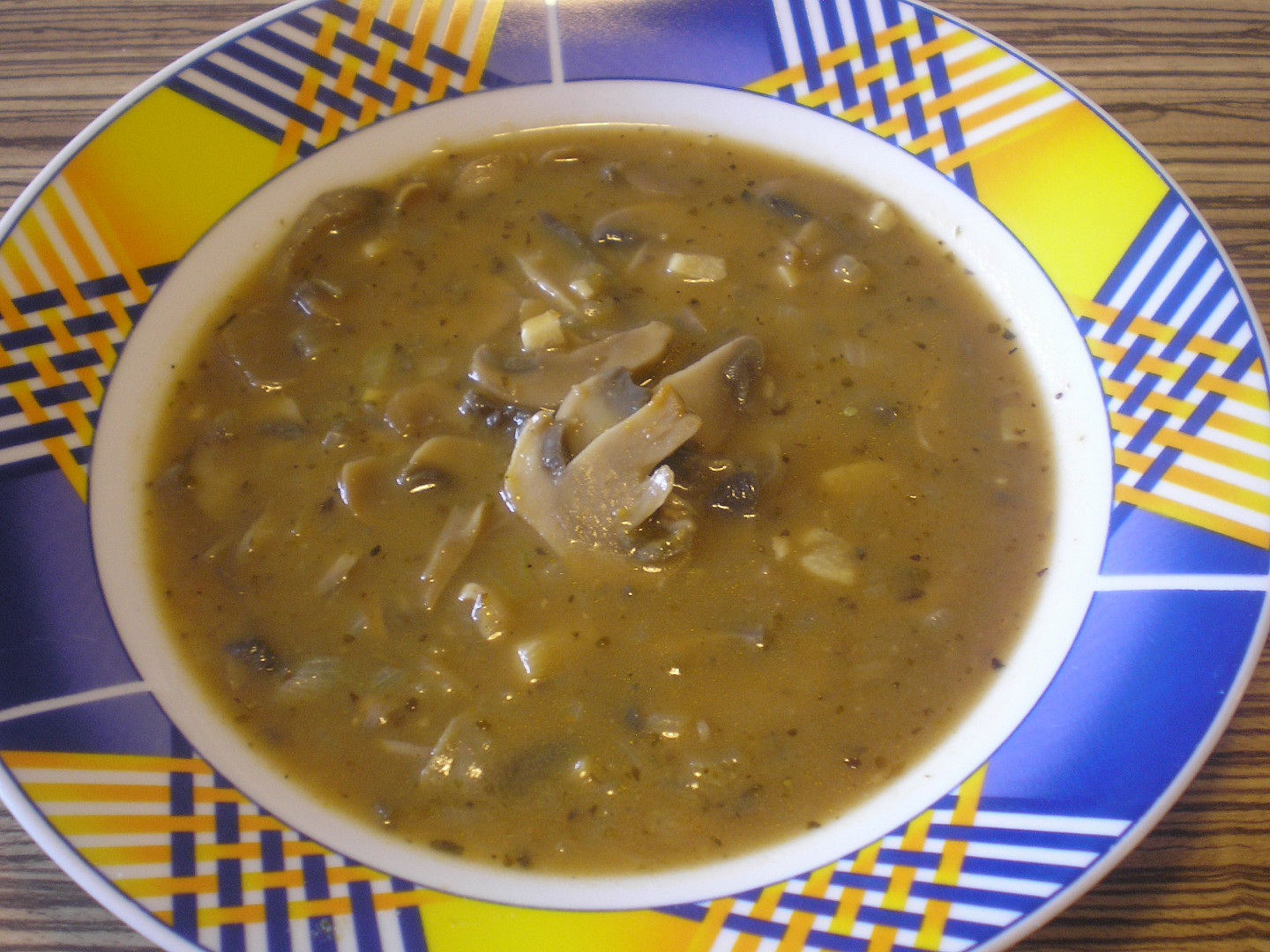 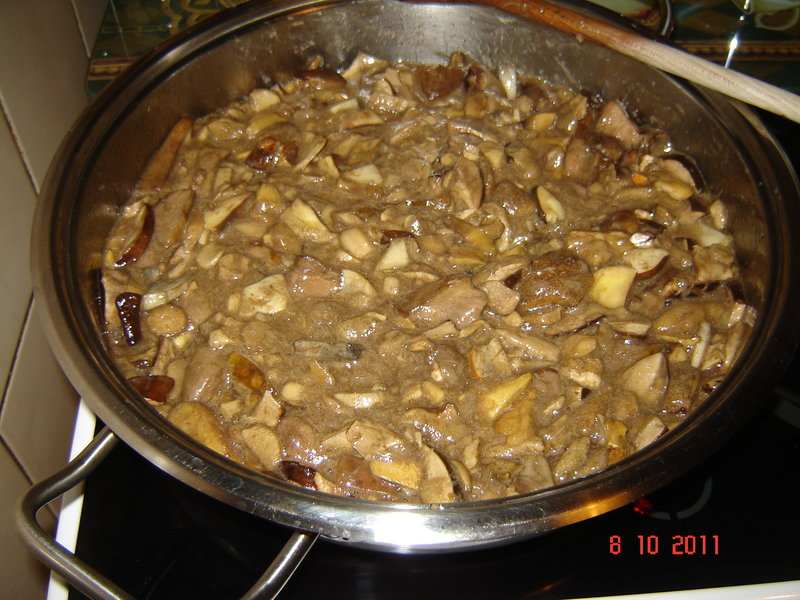